A day in london
Take a one day’s tour around London
Have a look at its beautiful sights and remember some historic facts about the city
Go to the travel agencies and choose the best way to spend one day in London
Exchange our impressions of the day
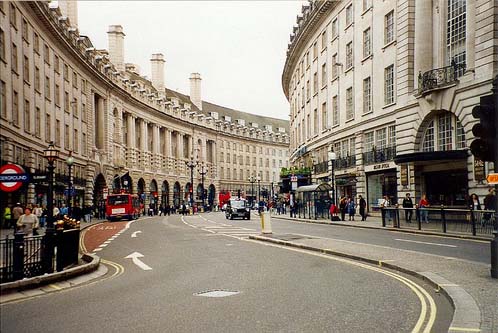 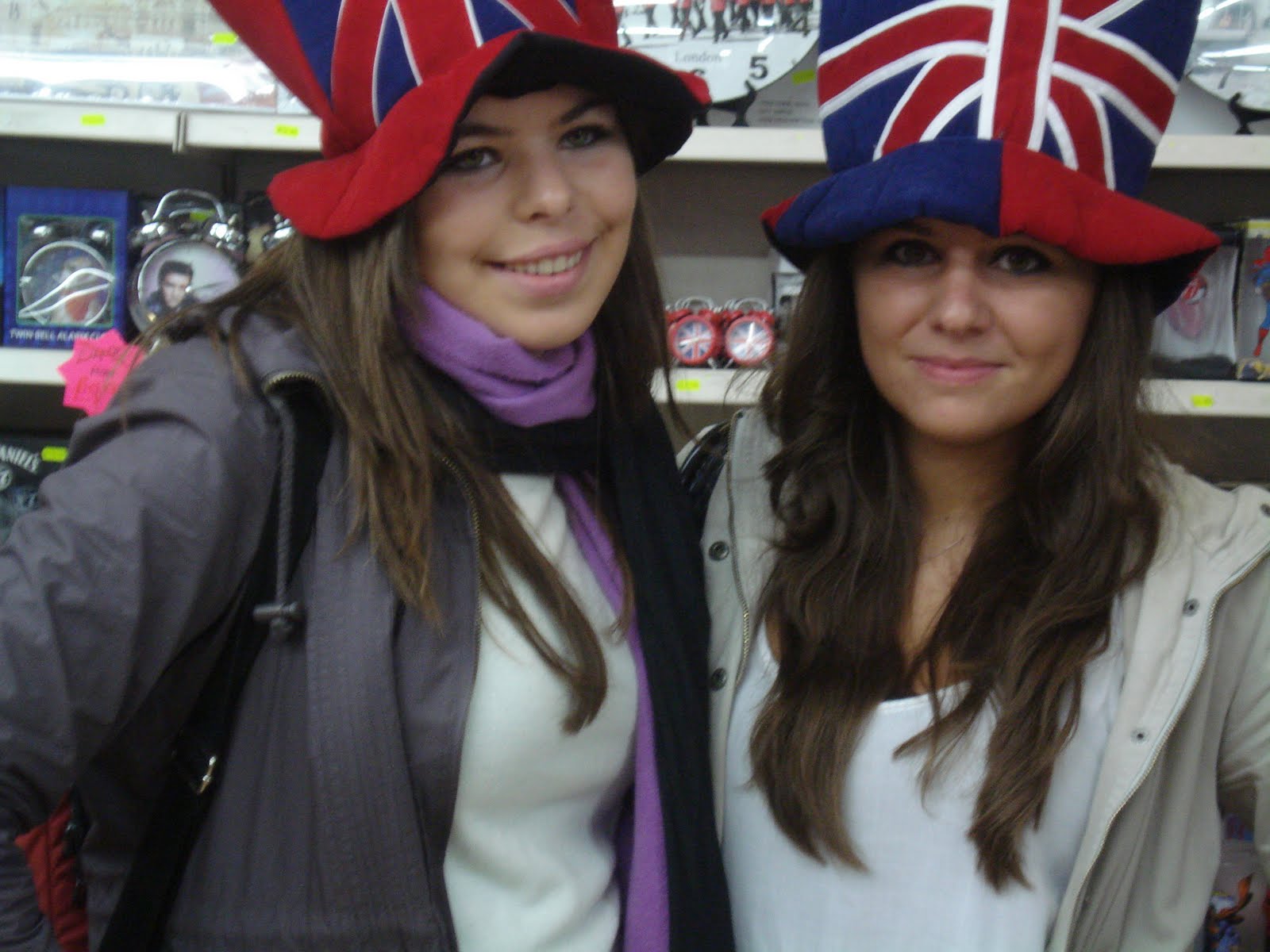 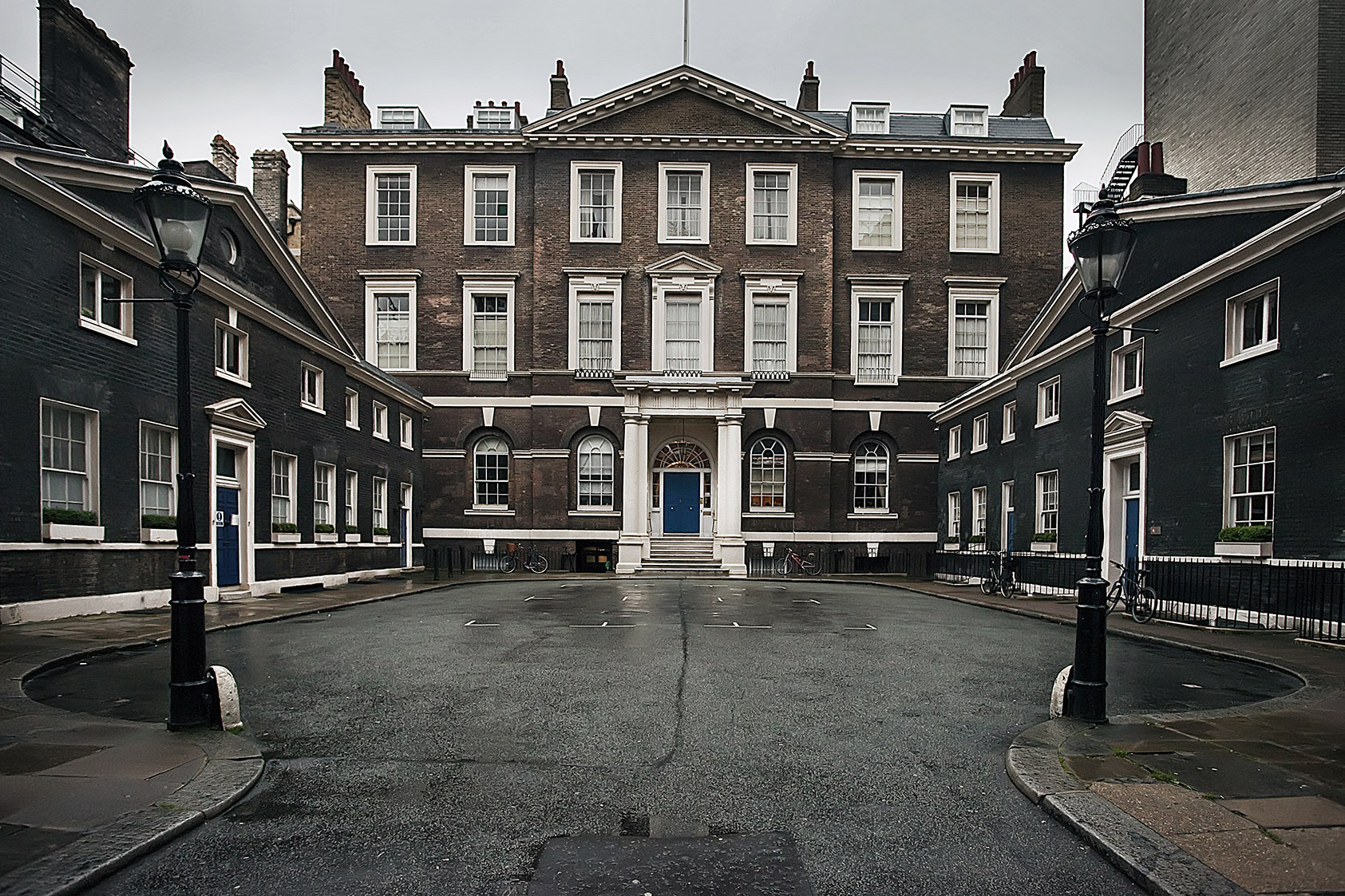 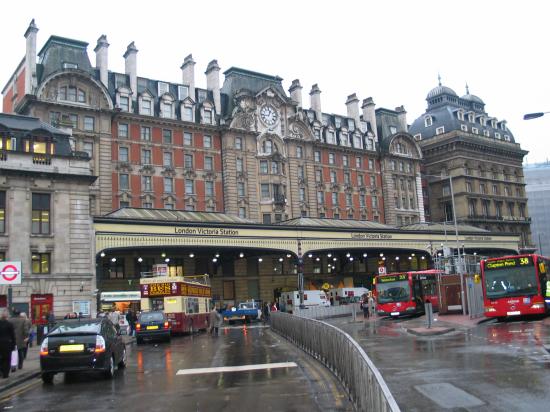 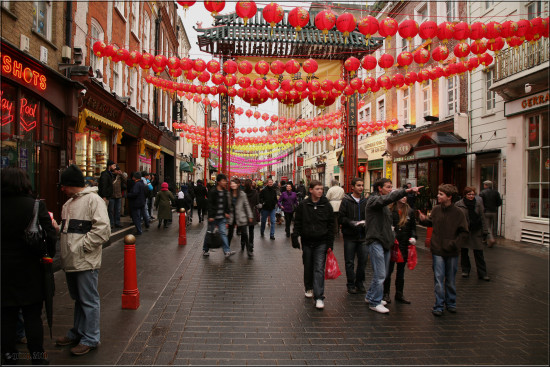 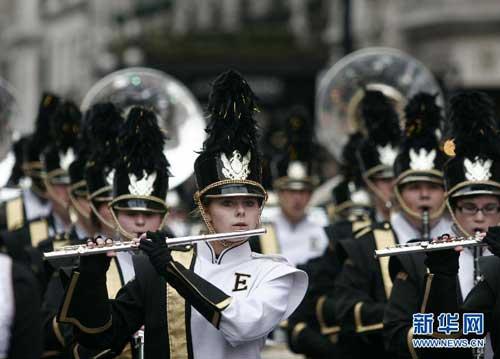 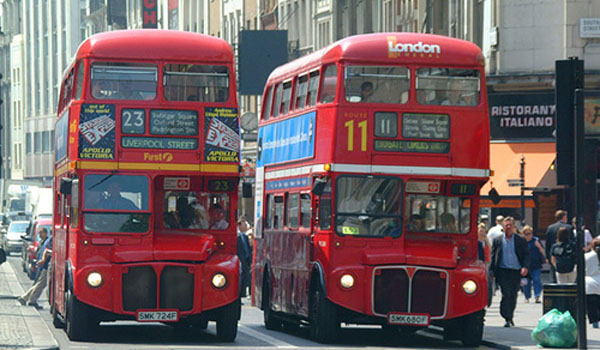 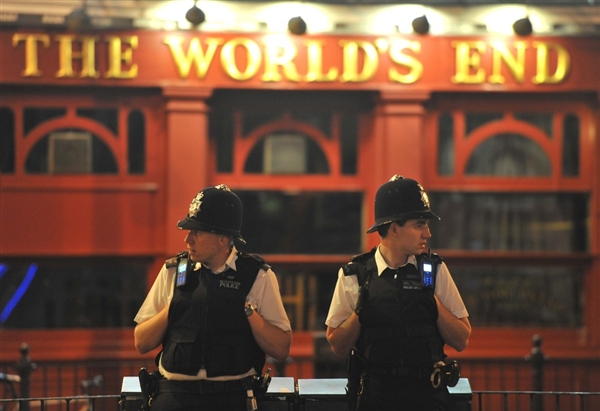 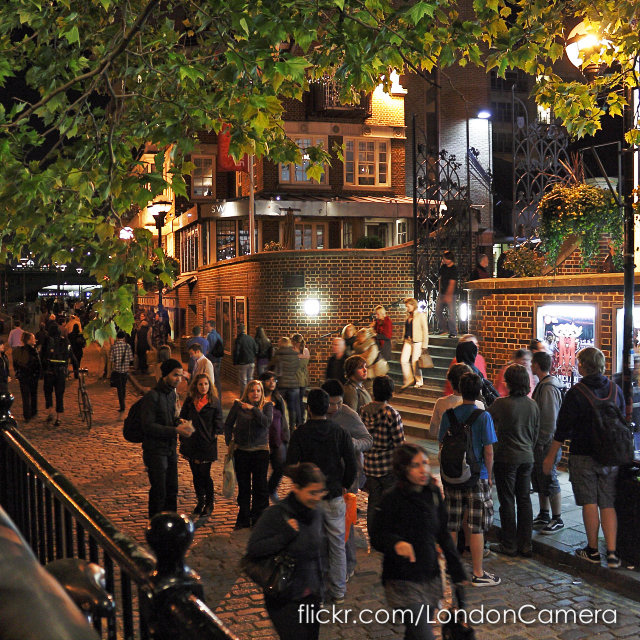 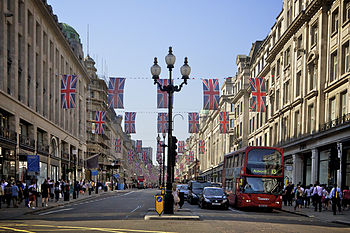 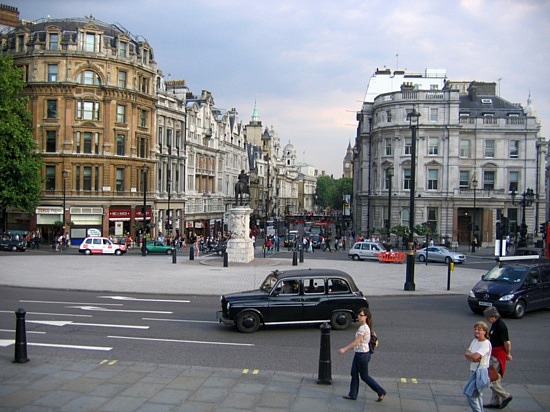 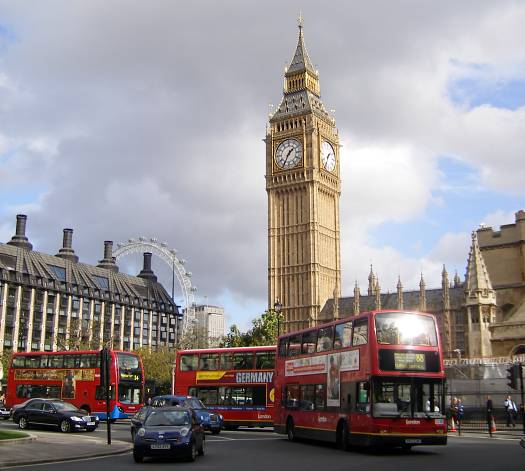 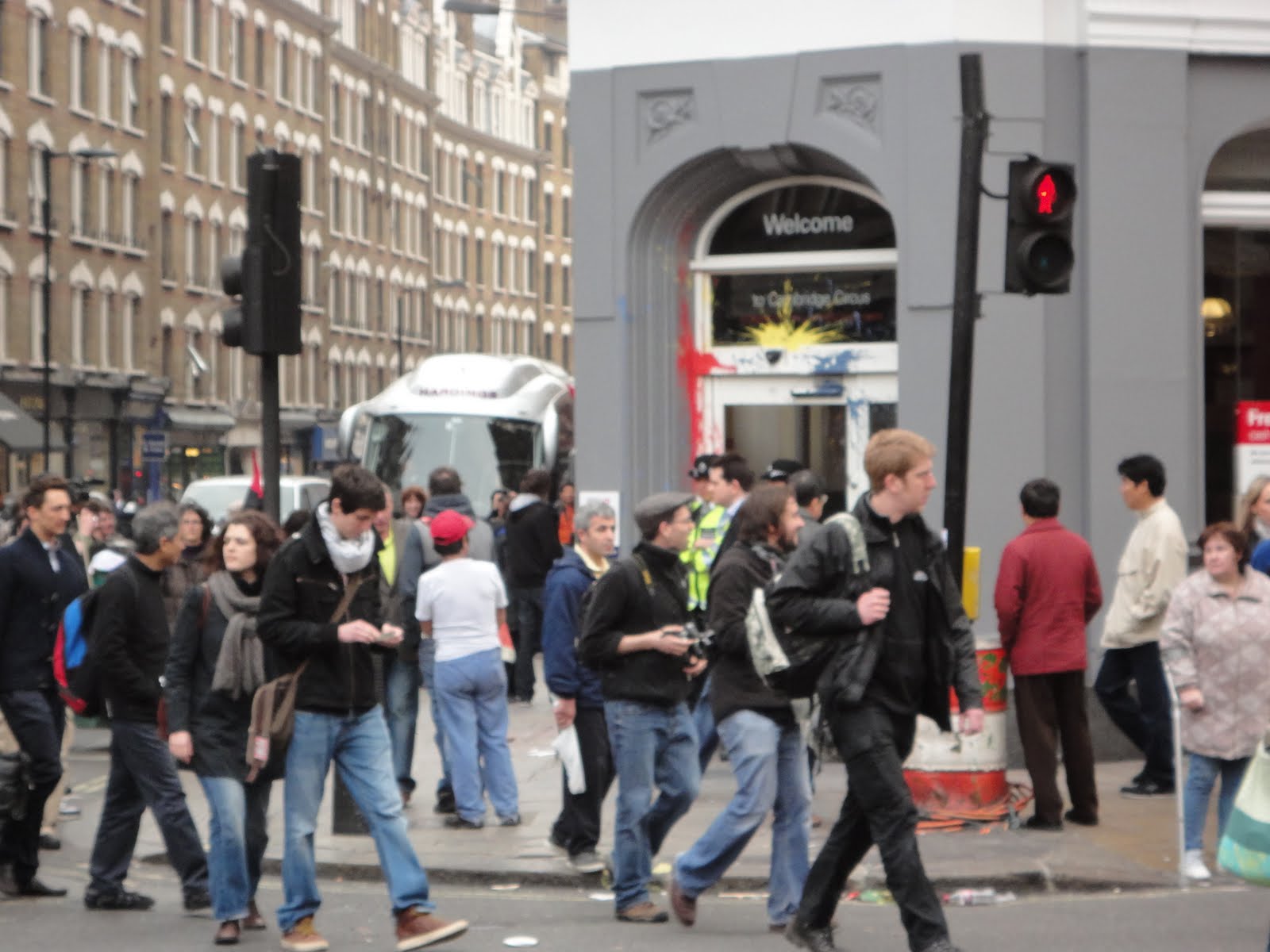 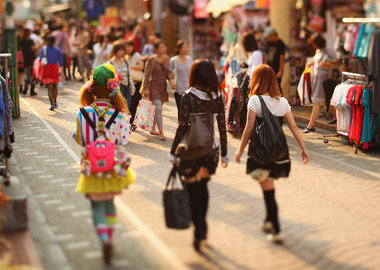 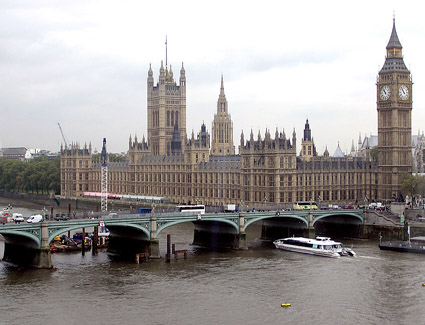 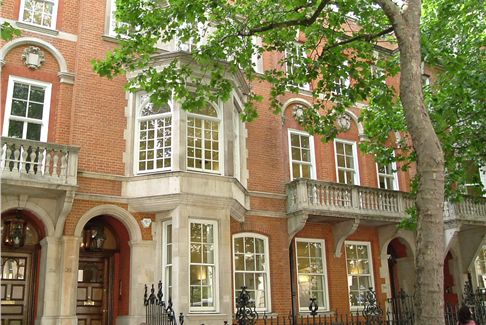 WELCOME 
TO 
LONDON
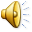 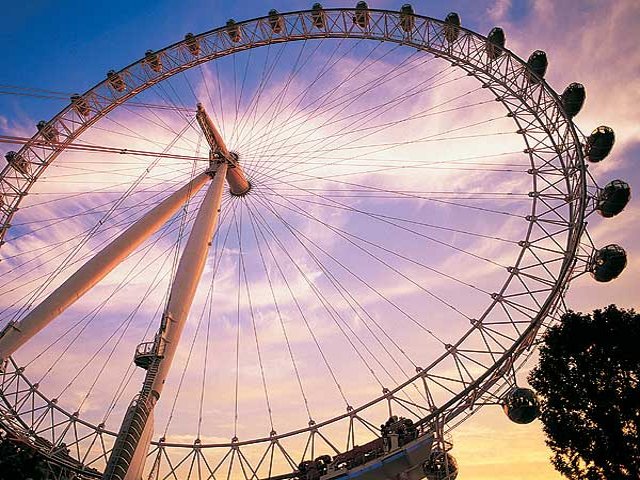 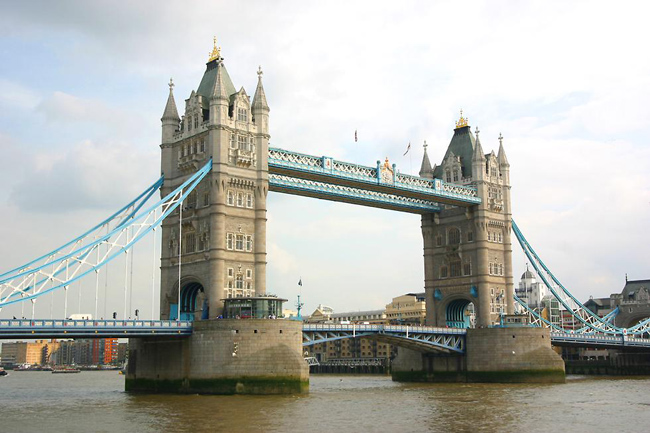 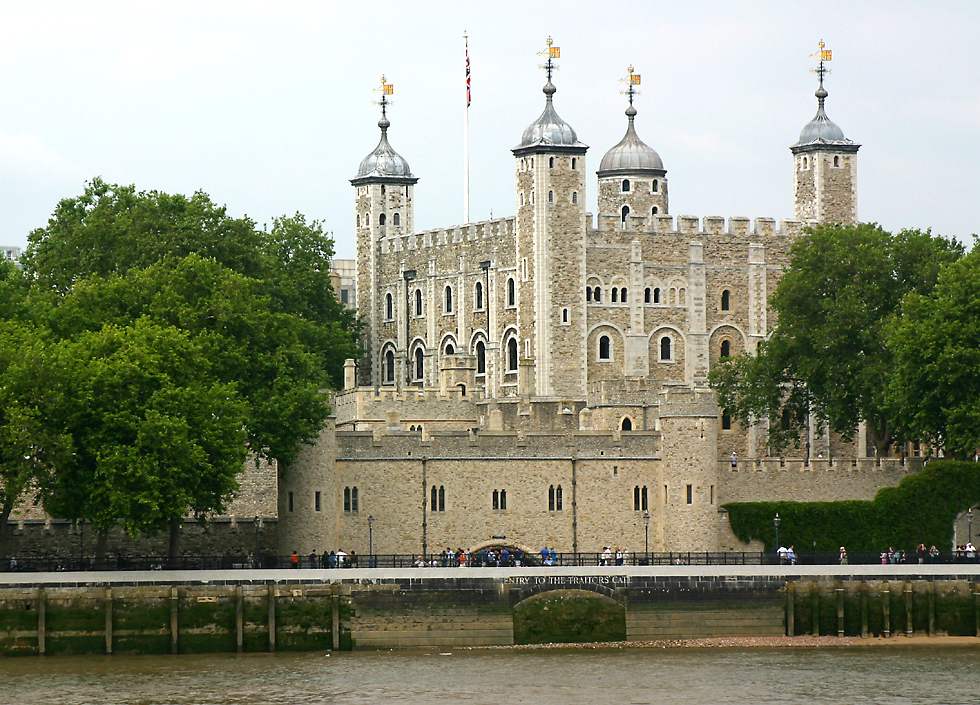 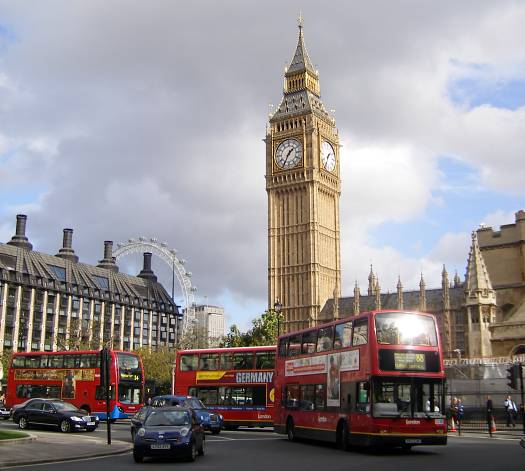 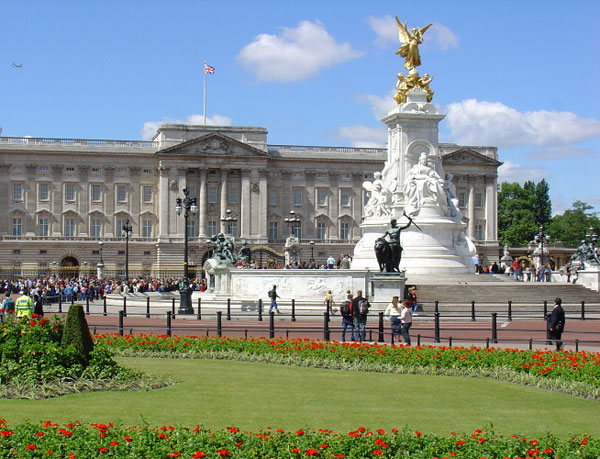 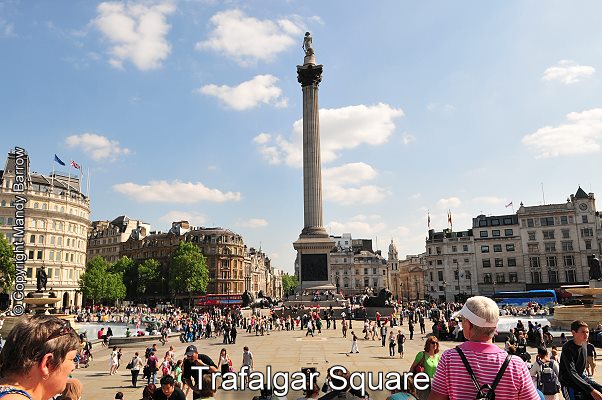 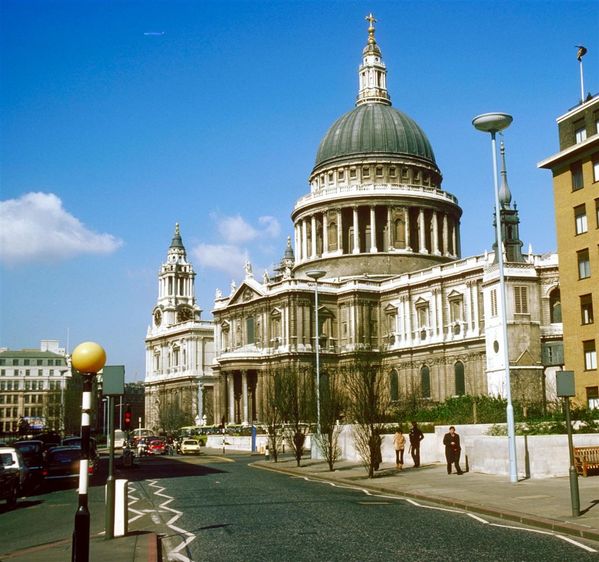 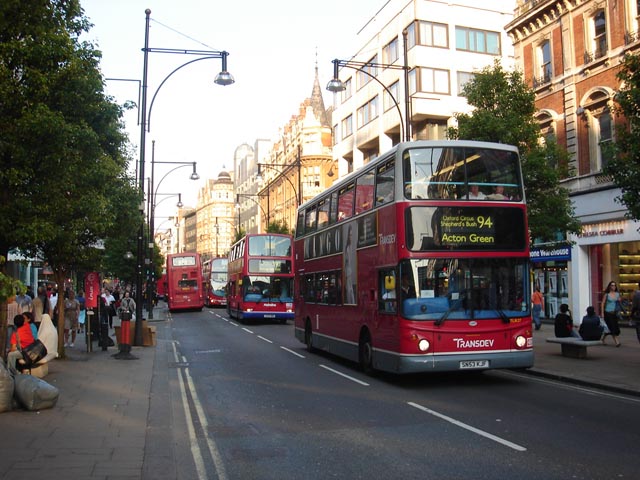 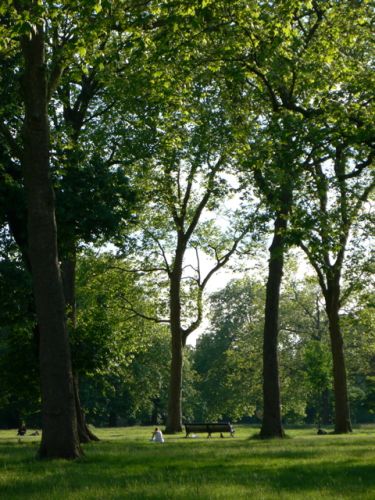 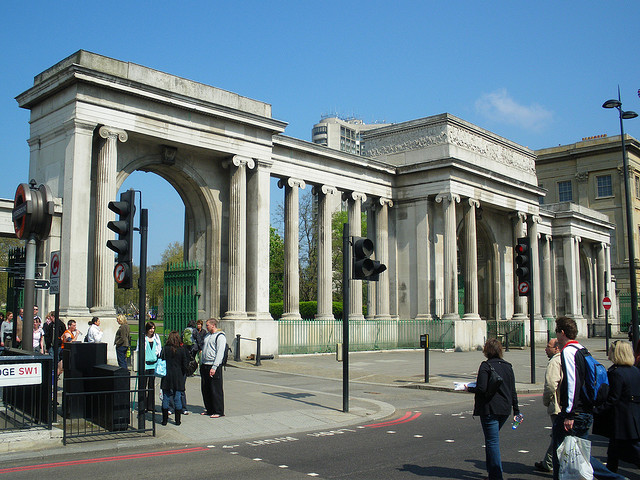 Hyde Park
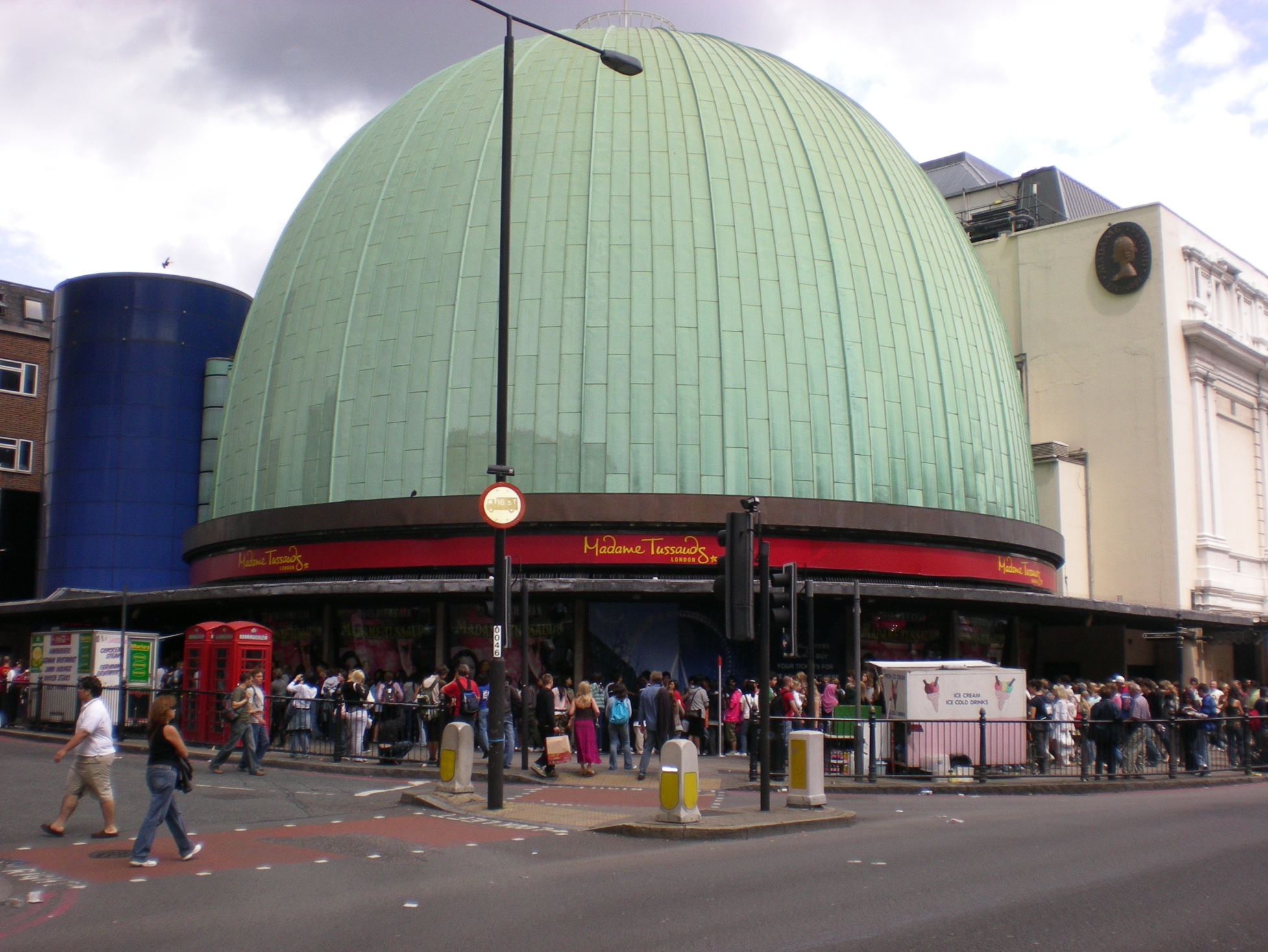 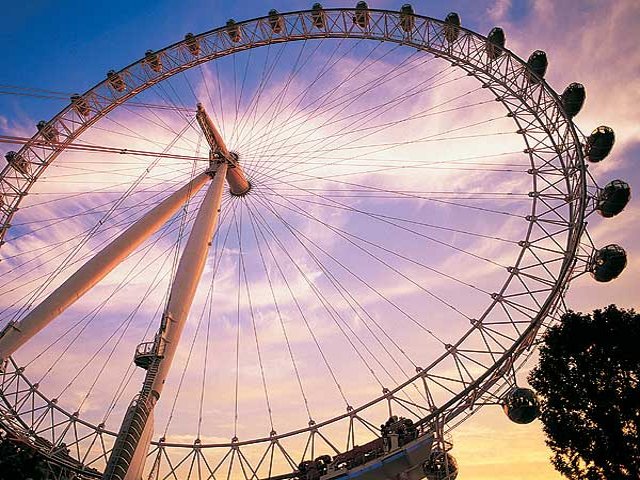 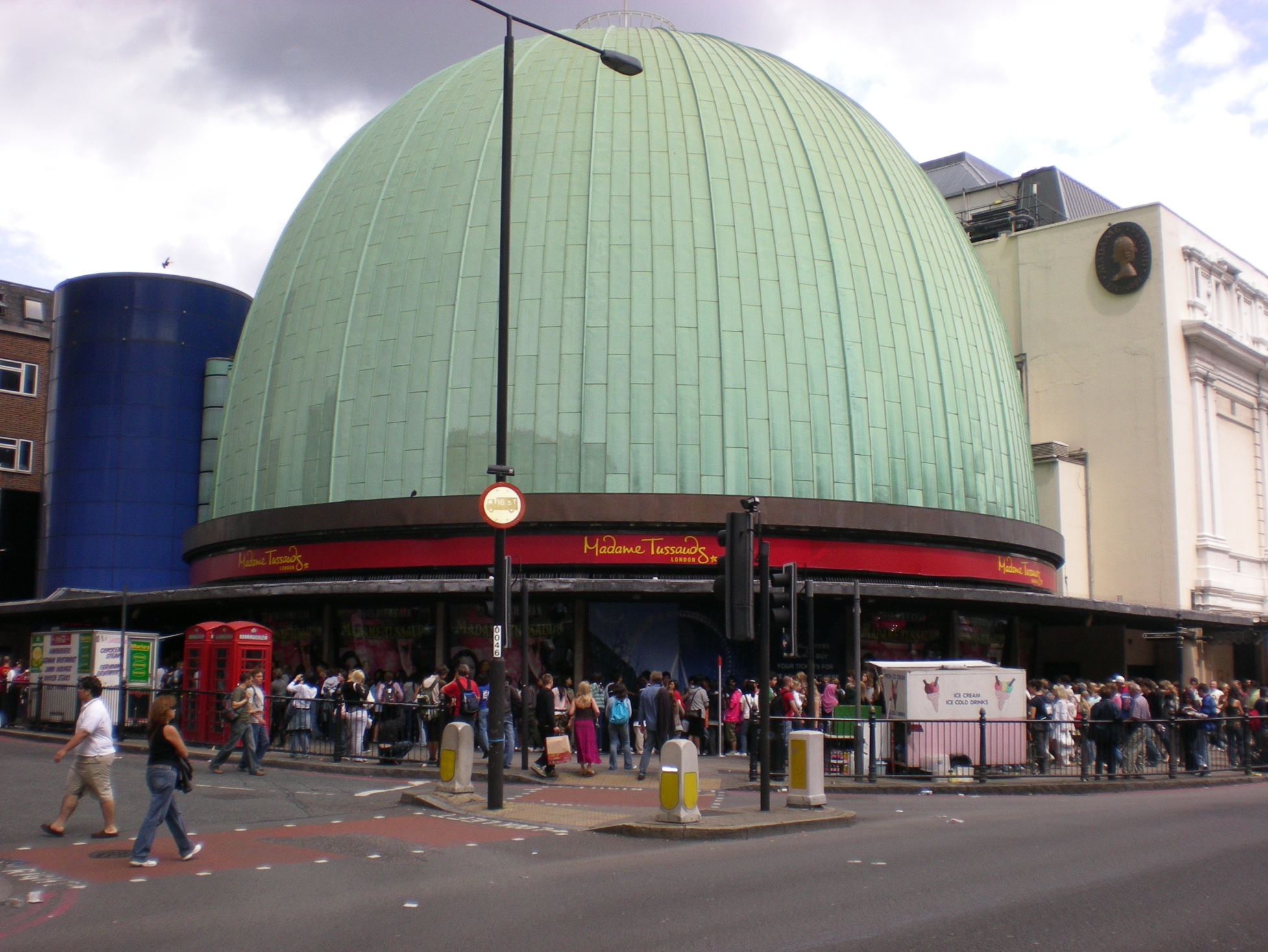 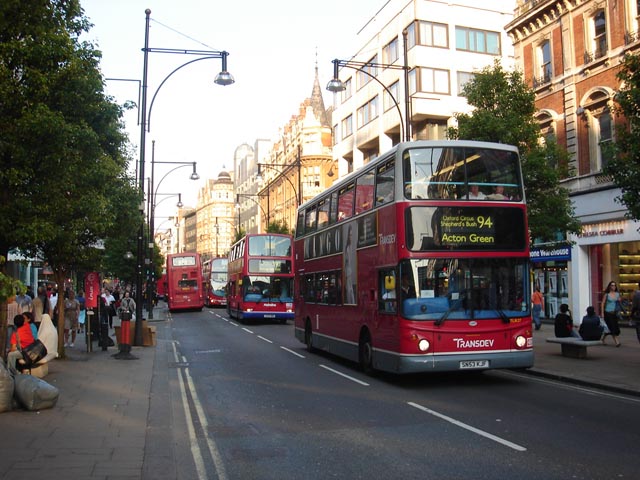 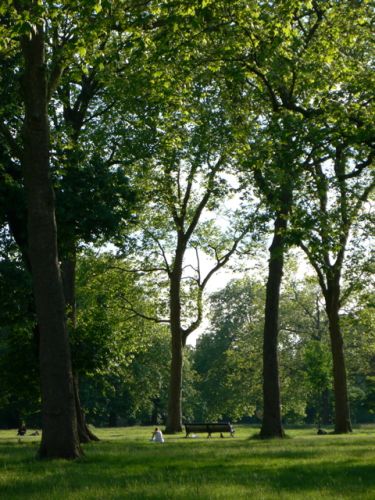 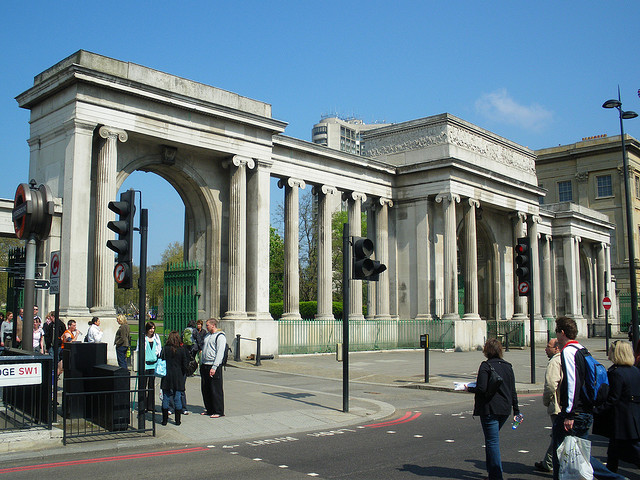 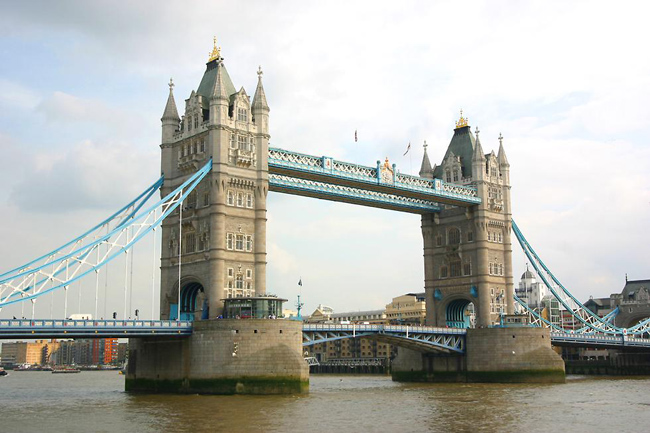 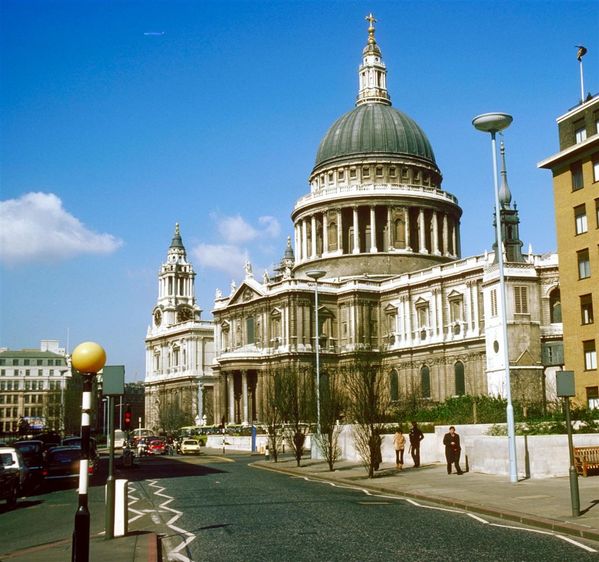 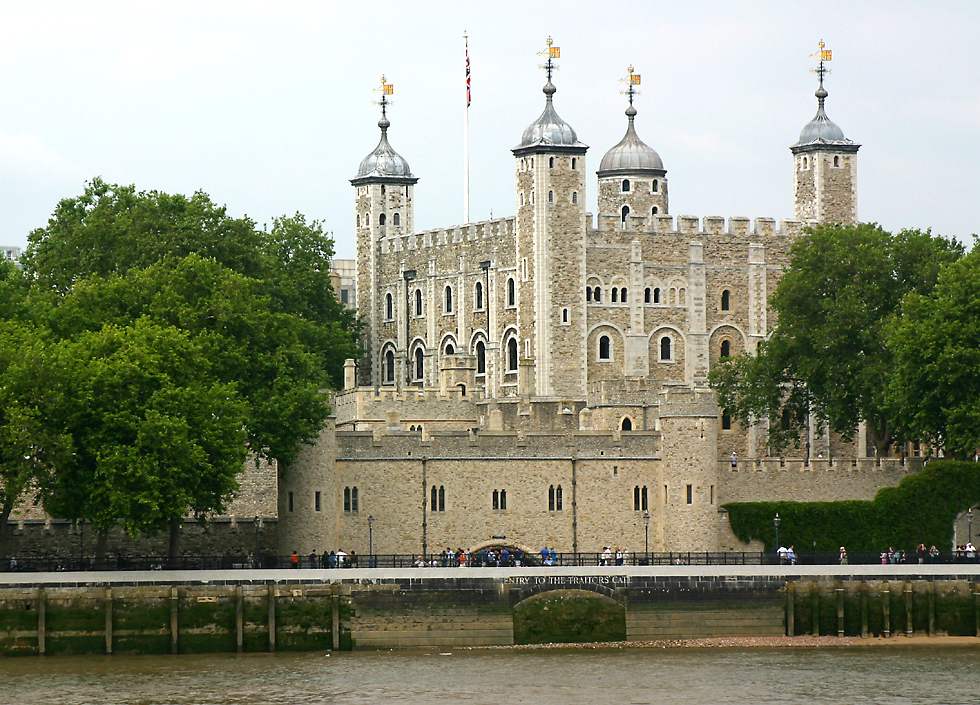 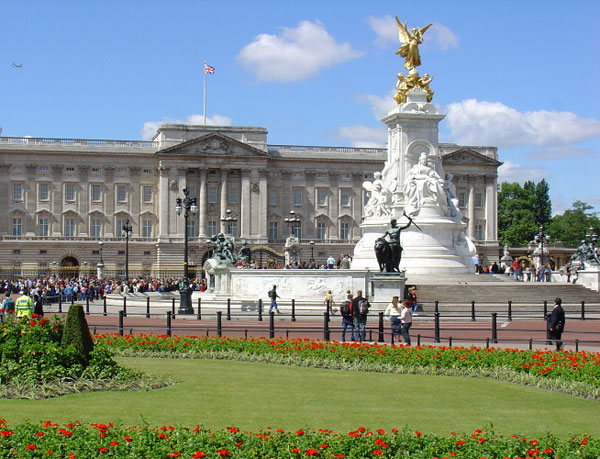 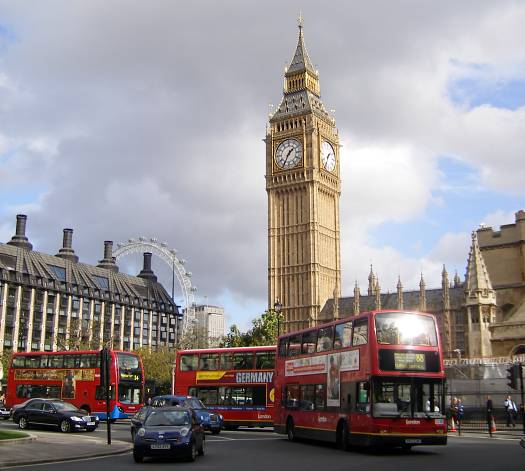 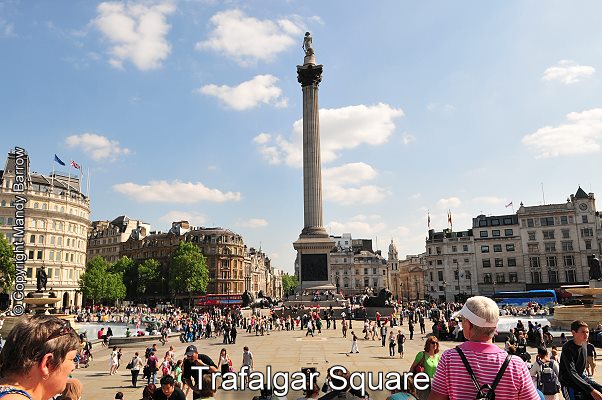 A day in london
Take a one day’s tour around London
Have a look at its beautiful sights and remember some historic facts about the city
Go to the travel agencies and choose the best way to spend one day in London
Exchange our impressions of the day